If Mom is Sick and not Waking Up
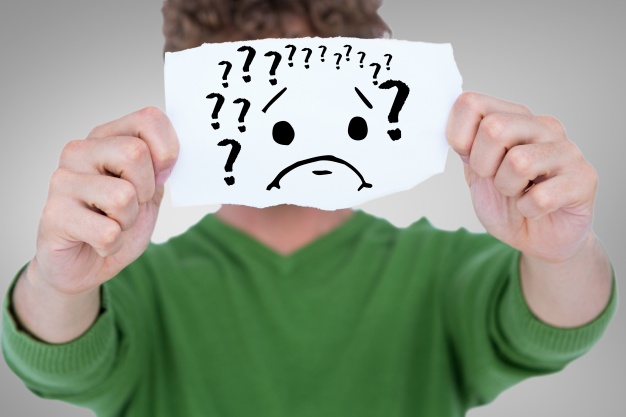 YAI
1
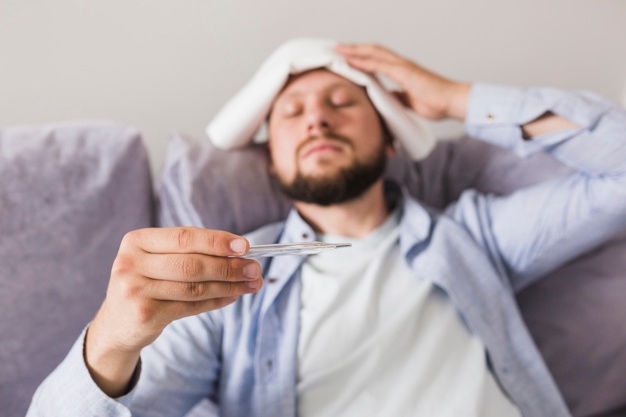 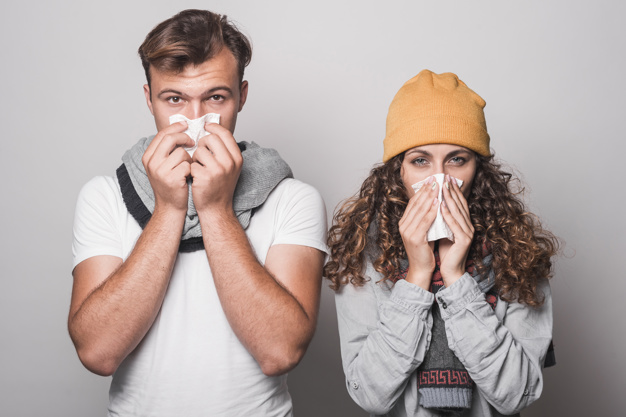 COVID-19, or Corona virus, is like the flu. It makes people get a fever, cough, and be very tired.
YAI
2
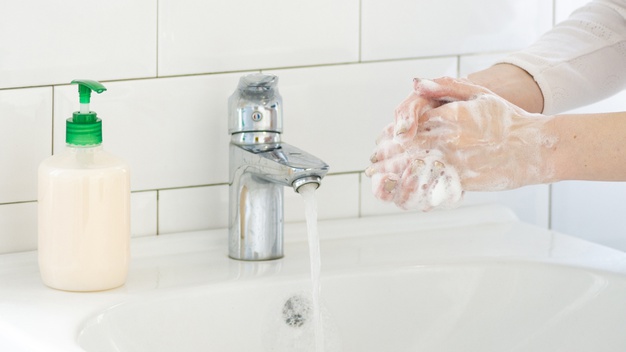 My family is doing everything they can to make us safe. We are staying at home and washing our hands. We are not inviting friends over.
YAI
3
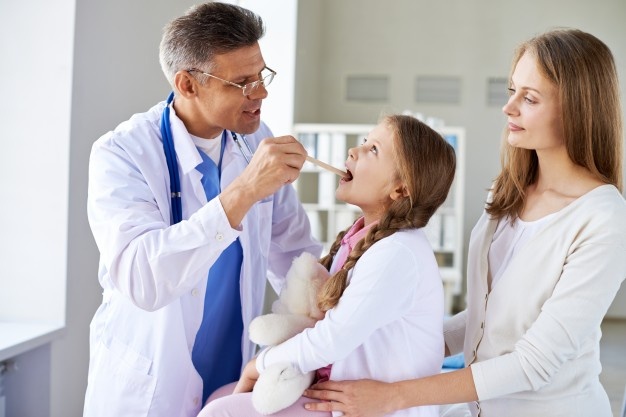 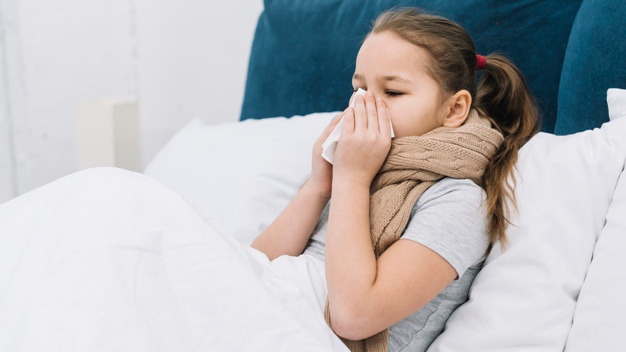 If I get sick, my mom will take care of me. She may have me take medicine. If I get really sick, she may take me to a doctor to help me get better.
YAI
4
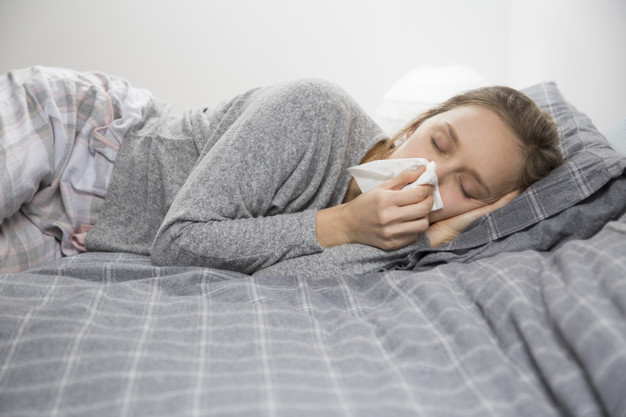 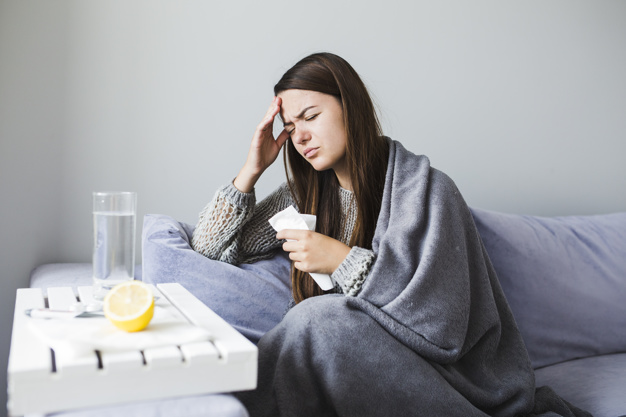 If mom gets sick, I need to make sure to listen to her. She may need my help to get things from the bathroom or kitchen. I can help mom, and that will make her happy.
5
YAI
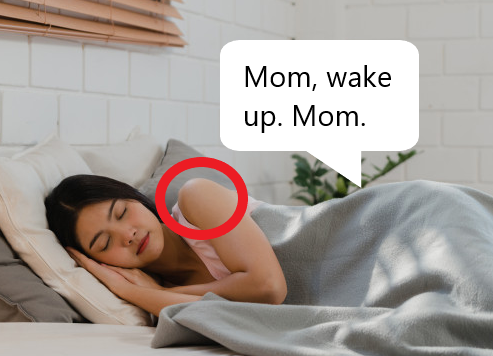 If mom is sleeping and I need something, I should wake her up. I should start trying to wake mom up by saying her name and tapping her on the shoulder.
YAI
6
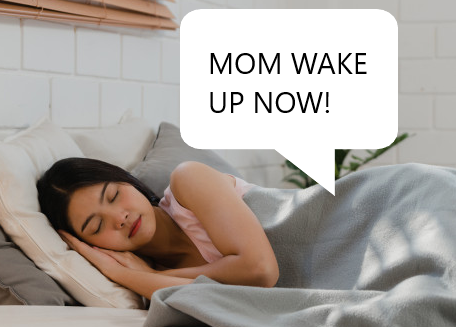 If mom does not wake up when I say her name and tap her on the shoulder, I should yell her name. It is ok to yell because mom may be very tired and not able to wake up.
YAI
7
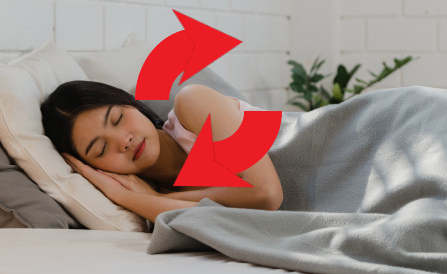 If mom does not wake up when I yell her name, I should grab her shoulder and shake it. It is ok to do this because mom is not waking up.
YAI
8
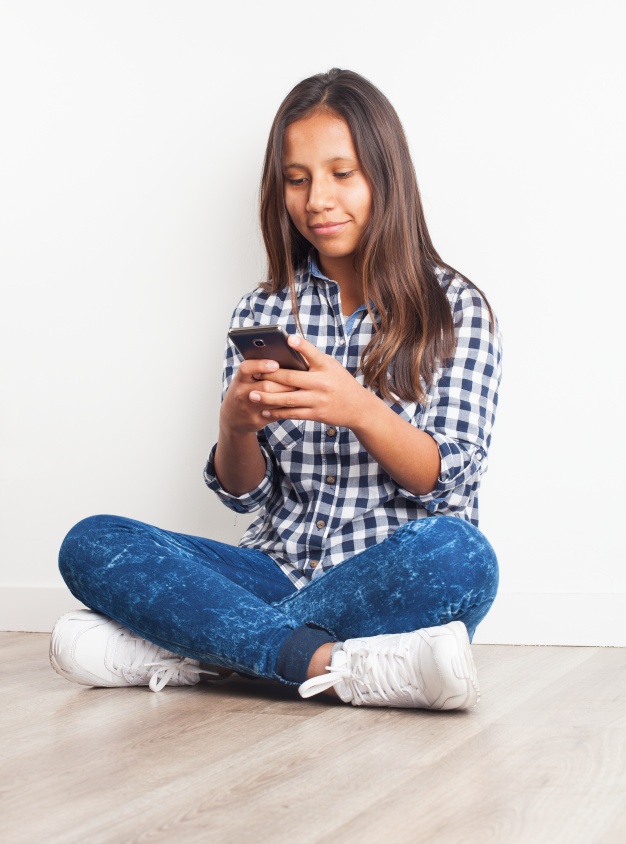 If mom does not wake up, that means it is an emergency. I need to call 911.
YAI
9
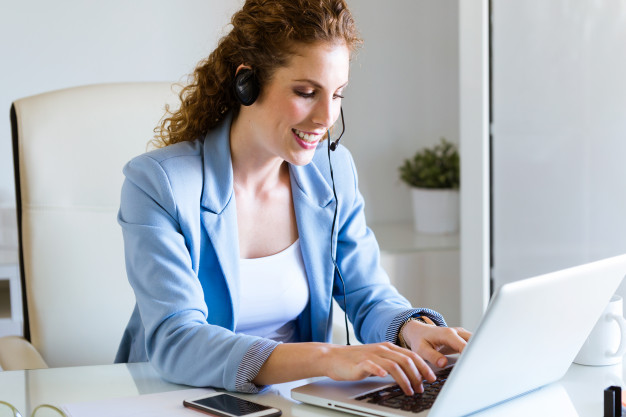 When I call 911, a person will answer the phone. They will say something like “911, what is your emergency?”
YAI
10
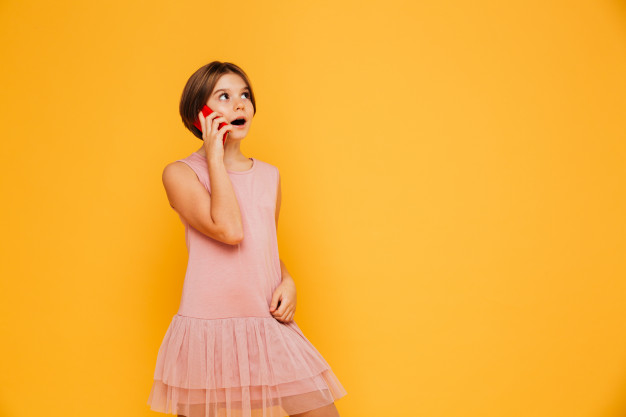 I should tell them my name, where I live, and that my mom will not wake up and needs help. I can read from my If I call 911 sheet.
YAI
11
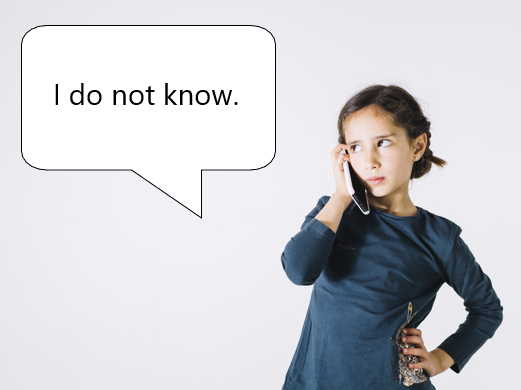 The person may ask me some other questions. I should answer as many of them as I can. If I don’t know an answer, that is ok. I should not get upset. If I do not know an answer I will say “I do not know.”
YAI
12
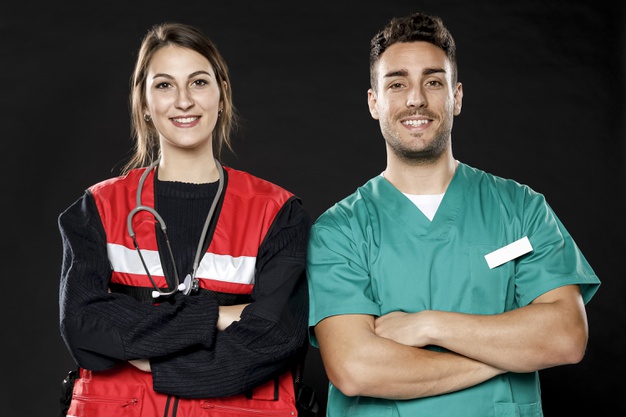 When the helpers arrive, they may ring the doorbell or knock on the door. I should ask who it is. They will say that they are here to help, or that they are paramedics or EMTs. I should open the door to let them in. I should then show them where mom is.
YAI
13
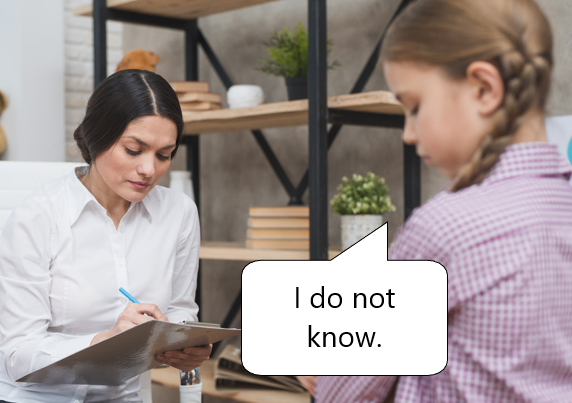 I should give the helpers space to work. I should not try to hug or touch mom while they are helping her. The helpers may ask me questions. I should answer as many of them as I can. If I don’t know an answer, that is ok. I should not get upset. If I do not know an answer I will say “I do not know.”
YAI
14
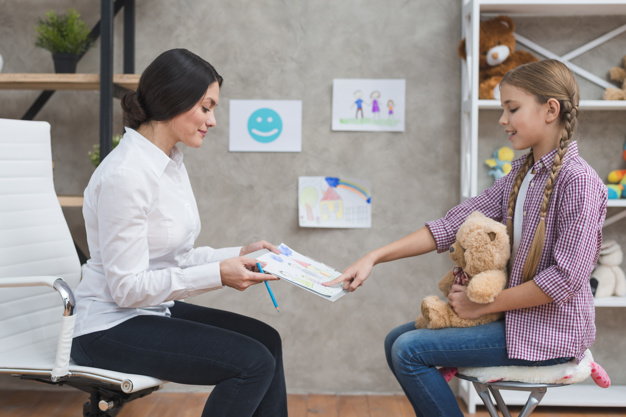 The helper may ask me if I have anyone to stay with. If they ask this I should show them My Emergency Information sheet. They can call the people mom wrote down and let them know what is going on.
YAI
15
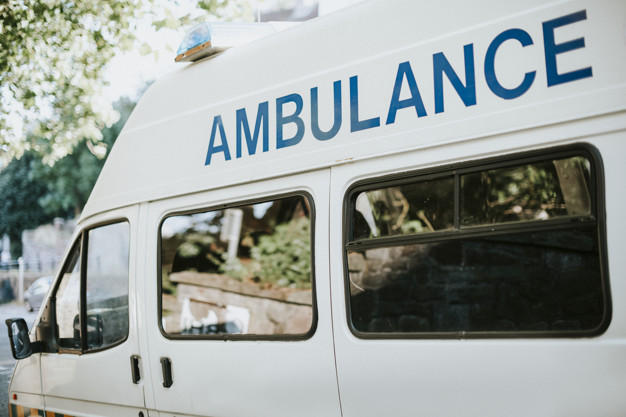 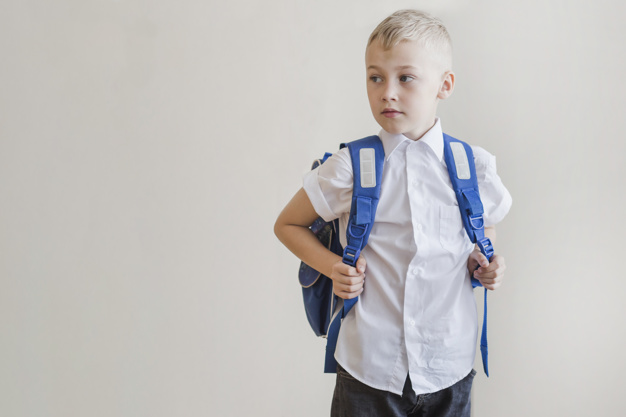 The helpers will need to take mom to a doctor. I may need to go with them. I should bring my Emergency bag and My Emergency Information sheet. If I need to go with them, I should be very calm. This will make the workers be able to take care of mom. I am being very brave.
YAI
16
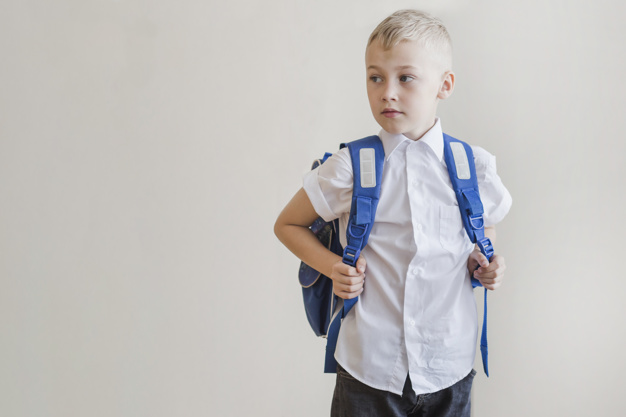 The helpers will need to take mom to a doctor. I may need to go to someone else’s house. I should bring my Emergency bag and My Emergency Information sheet. If I need to go to someone else’s house, I should be very calm. This will make the workers be able to take care of mom. I am being very brave.
YAI
17
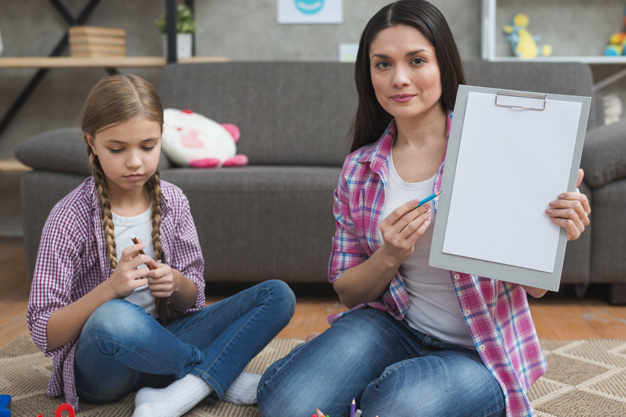 The helpers will need to take mom to a doctor. I may need to stay home. If I need to stay home, I should be very calm. This will make the workers be able to take care of mom. When another adult arrives, I should show them My Emergency Information sheet. I am being very brave.
YAI
18
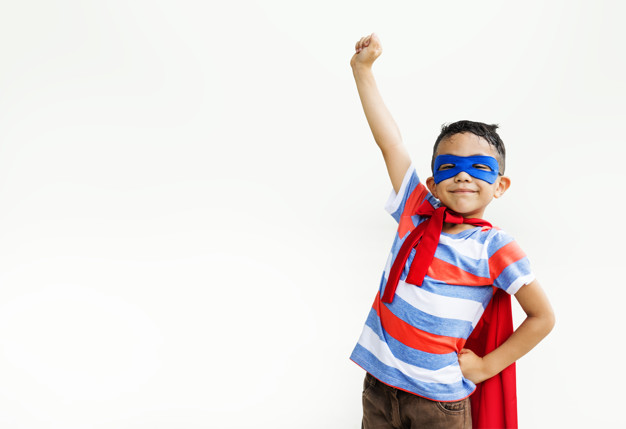 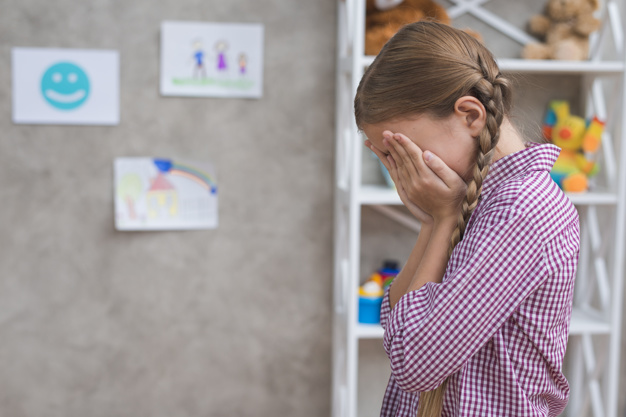 Mom being sick is scary. I may feel sad. It is ok to be sad. I should remember that mom would be very proud of me for being brave and getting her help.
YAI
19